«Математика»
«Алгоритмы – решатели некоторых стереометрических задач, основанные на координатном и векторно-координатном методах»
Автор:
Бруй С.Н.,
учитель математики
МБОУ 
«СОШ №14»
Г. Кемерово
Алгоритм  «Расстояние от точки М до прямой АВ».
Алгоритм «Угол между прямыми АВ и СD»
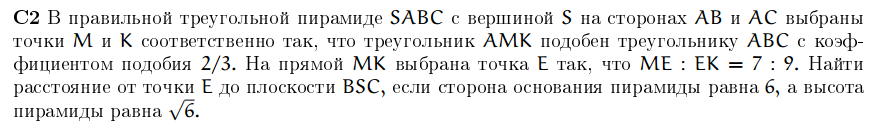 z
S
y
K
C
A
O
E
M
B
x
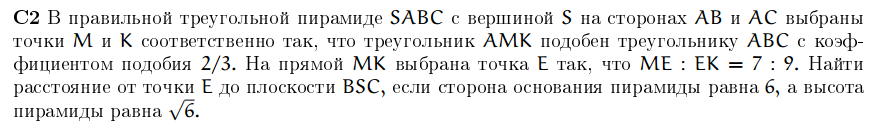 y
C
K
H
O
E
A
B
x
M
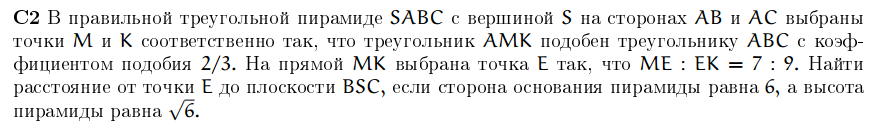 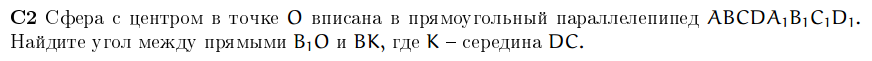 Введем прямоугольную систему  координат, как показано на рисунке.
z
D1
C1
A1
B1
O
y
K
D
C
A
x
B
СПАСИБО ЗА ВНИМАНИЕ!